ЗАДАЧАТА ЗА ДВЕ ТЕЛА – ВОДОРОДЕН АТОМ  (ЛЕКЦИЯ 9; Гл. 12)
§ 12.1. Движение на частица в централносиметрично поле
§ 12.2. Движение на електрон в кулоново поле
§ 12.3. Спектър на енергията на водородния атом и на водородоподобни йони
§ 12.4. Вероятностно разпределение на електрона в атома на водорода
§ 12.5.  Водородоподобни атоми

     •












    Да погледнем по-широко на принципа на суперпозицията от гледнаточка на линейната алгебра.
1
12.1. ДВИЖЕНИЕ НА ЧАСТИЦА В ЦЕНТРАЛНОСИМЕТРИЧНО ПОЛЕ
• Енергия на класическа частица в централносиметрично поле и 
оператор на Хамилтон



• Стационарно уравнение на Шрьодингер и интеграли на движение

,                са интеграли на движението. Когато два оператора комутират,
те имат общи собствени функции. Следователно собствените функции
на операторите           са собствени функции на хамилтoниана      .
2
12.1. ДВИЖЕНИЕ НА ЧАСТИЦА В ЦЕНТРАЛНОСИМЕТРИЧНО ПОЛЕ
• Уравнение за радиалната вълнова функция:  нормално израждане –
 физичен смисъл



•То не зависи от m. Извод: ако в произволно ЦСП частицата се движи
с фиксиран момент на импулса (L ), т.е. с фиксирано l, то на този мо-
мент ще съответстват (2l+1) различни сферични функции             за   
                             С други думи, на собственaта стойност
принадлежат 2l+1 собствени функции. Във всяко ЦСП се наблюдава 
(2l+1)-кратно израждане по m, което се нарича нормално. Физичен
смисъл на израждането – при фиксиран момент на импулса (фикси-
рано l ) са възможни 2l+1 проекции върху оста , т.е. (2l+1) различни
ориентации на момента на импулса.
3
12.1. ДВИЖЕНИЕ НА ЧАСТИЦА В ЦЕНТРАЛНОСИМЕТРИЧНО ПОЛЕ
• Ротатор – ротационни нива
Някои изводи се получават и от общото ур-ие – например за движение
с постоянен радиус . Система с такова движение се нарича квантов ро-
татор. Полагайки                       получаваме ур-ието на квантовия ротатор.


Тук пълната енергия  съвпада с центробежната енергия                   . 
В квантовата механика тя се нарича ротационна енергия и за нея 


където                 е инерчният момент на частицата. Спектърът на рота-
ционната енергия е дискретен. Тя е еднозначно определена от орби-
талното число l. Ротационните енергетични нива са нееквидистантни:
4
12.2.  ДВИЖЕНИЕ НА ЕЛЕКТРОН В КУЛОНОВО ПОЛЕ
•  Потенциална енергия в кулоново поле и уравнение за радиалната вълнова функция


 •  Безразмерно уравнение; решение; полиноми на Лагер; квантови числа – главно, радиално и орбитално.
 •  Вълнова функция на електрон в кулоново поле

.
5
12.3.  СПЕКТЪР НА ЕНЕРГИЯТА НА ВОДОРОДНИЯ АТОМ И НА ВОДОРОДОПОДОБНИ ЙОНИ
• Движение на ядрото и ролята на приведената маса
Анализът до тук бе без да се отчита ядрото и теорията е точна, ако ма- сата му е безкрайно голяма. При леките елементи H и еднократно йони зиран He това е само първо приближение. Отчитането на ядрото води до обяснението на редица опитни резултати. В системата на центъра на инерцията (C-системата) задачата за две тела, взаимодействащи си с централни сили, се свежда към задача за частица с приведена маса    . За електрон с маса      и радиус-вектор     и ядро с М и    в С-системата:

•  Енергетични нива – дискретност и нееквидистантност

Спектърът на енергията на H е дискретен. Нивата се определят от
 главното квантово число n. Енергията  на основното състояние (n=1)
                                    Енергетичните нива са нееквидистантни.





Разпределение на плътността на вероятността  на квантов осцилатор в
 състояние с голямо  n (             ) заедно с разпределението  на класичес-
ки осцилатор със същата енергия.
6
12.3.  СПЕКТЪР НА ЕНЕРГИЯТА НА ВОДОРОДНИЯ АТОМ И НА ВОДОРОДОПОДОБНИ ЙОНИ
.• Нормално и аномално израждане
H-атом се описва с вълнови функции               ‒ собствени функции на       оп-
ределени от  n, l и m, а собствените му стойности зависят само от n. При това
 за фиксирано n                   и стойностите на  l са  на брой: 	
   При дадено n на всяко l съответства своя вълнова функция. Тогава на соб-
ствената стойност  на енергията съответстват n различни вълнови функции.
Имаме n -кратно израждане по орбиталното квантово число l. Но уравнение-
то зависи от l . Това израждане се нарича случайно или аномално. То е ха-
рактерно само за кулоново поле. Физически то изразява независимостта 
на енергията на електрона от момента на импулса .
   Кулоновото поле е централносиметрично и нормалното израждане по m 
се наблюдава и при него. Физически то изразява независимостта на енер-
гията на електрона от      Действително енергията  не зависи нито от l, ни-
то от m. На всяко l съответстват (       ) състояния с различна ориентация на 
момента на импулса . По формулата за аритметична прогресия, получаваме
7
12.3.  СПЕКТЪР НА ЕНЕРГИЯТА НА ВОДОРОДНИЯ АТОМ И НА ВОДОРОДОПОДОБНИ ЙОНИ
•Квантови числа, състояния и кратност на израждане на Н-атома
8
12.3.  СПЕКТЪР НА ЕНЕРГИЯТА НА ВОДОРОДНИЯ АТОМ И НА ВОДОРОДОПОДОБНИ ЙОНИ
• Диаграма на състоянията, която 
                                                       илюстрира    -кратното израждане, 
                                                       съответстващо на главно квантово 
                                                       число n.


Състоянието на водородния атом  е напълно определено, ако зададем
 квантовите числа n, l  и m. Това е еквивалентно на задаването на три
 физични величини   ,    и     (те са пълен набор)
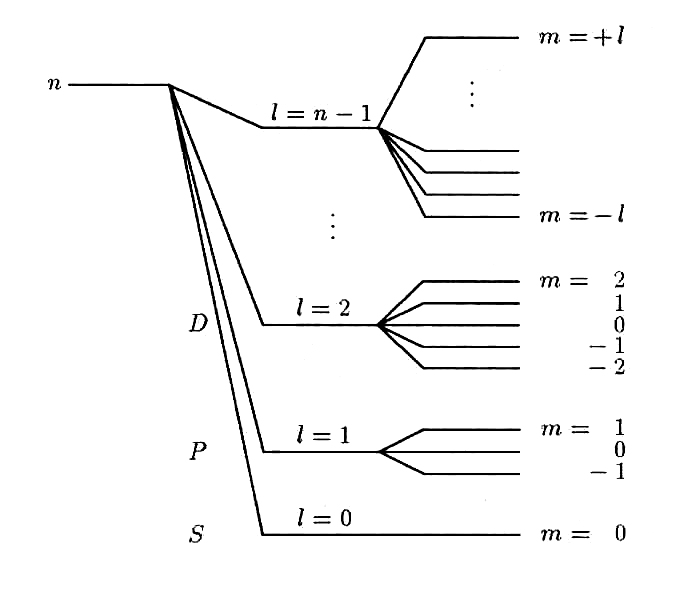 9
12.3.  СПЕКТЪР НА ЕНЕРГИЯТА НА ВОДОРОДНИЯ АТОМ И НА ВОДОРОДОПОДОБНИ ЙОНИ
•  Преходи  и правила за подбор
При преход от ниво  n към ниво m
енергията      и спектроскопичната 
честота       на спектралната линия 
са  съответно


Квантовата теория позволява да 
установим, че не всички преходи
са позволени, а само такива, при 
които орбиталното квантово число 
се променя с единица:           . Усло-
вията, определящи кои преходи са позволени,  се наричат правила за
подбор. Възможните преходи към нивата                         са показани.
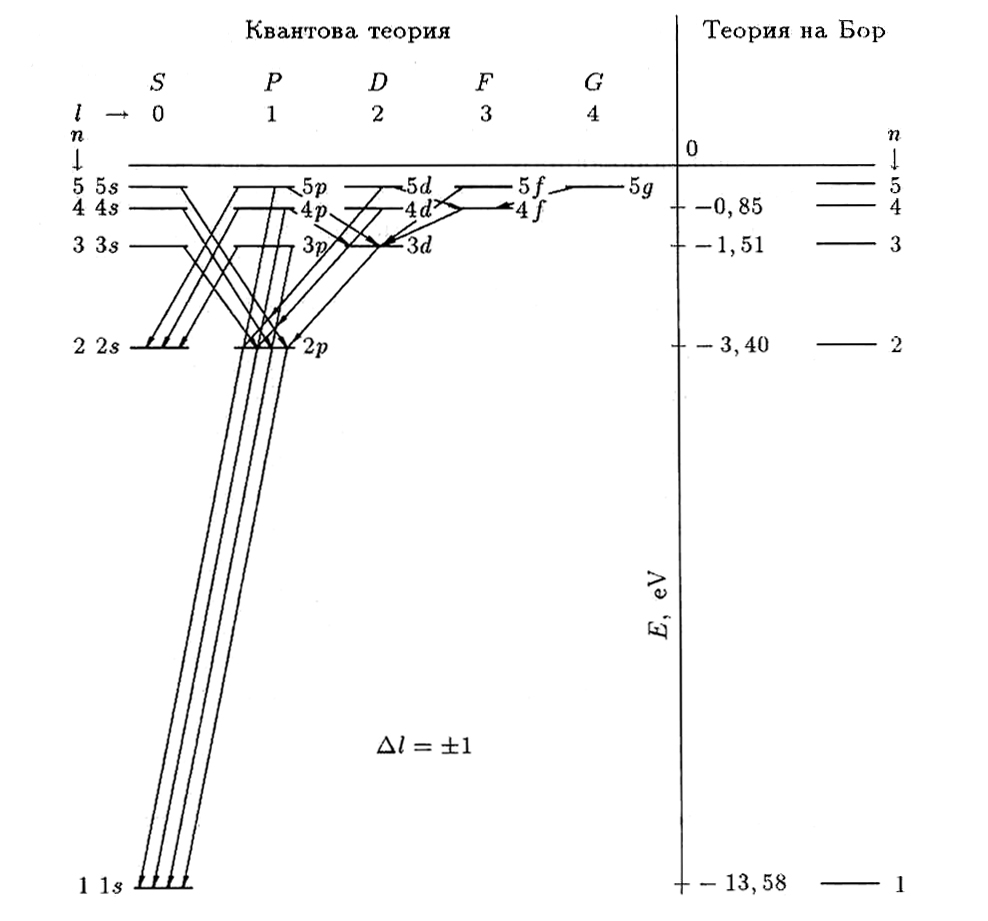 10
12.3.  СПЕКТЪР НА ЕНЕРГИЯТА НА ВОДОРОДНИЯ АТОМ И НА ВОДОРОДОПОДОБНИ ЙОНИ
⁪• Спектър на водородоподобни йони и на мезоводород


Тъй като константата на Ридберг       за водородоподобен йон с маса М
 на ядрото  незначително се различава от     , стойностите на енергията
 и на спектроскопичните им честоти са       пъти по-големи от тези на 
водорода: за        ‒4 пъти, за         – 9 пъти и т.н.
В атома на мезоводорода вместо електрон има отрицателен μ-мезон с
 маса                   . Стойността на константата на Ридберг е пропорцио-
нална на масата на леката частица: за водорода  –  на електрона и за 
мезоводорода  –  на мезона. Следователно стойностите на енергията и 
на честотите на мезонния атом са 207 пъти по-големи от съответните
 стойности на водорода.
11
§ 12.4.   Вероятностно разпределение на електрона в атома на водорода
Орбитала и облак; елементарна вероятност
Под орбитала се разбира вълновата функция                    . Орбиталата
на атома на водорода е

Разпределението на плътността на вероятността
 се онагледява с електронен облак.
Вероятността да открием електрон в елементарния обем dV около 
точка с коор­динати r, θ и φ  е

Елементарният обем  в сферични координати има вида

Тук dΩ  е елементарният пространствен ъгъл:
12
§ 12.4.   Вероятностно разпределение на електрона                            в атома на водорода •  Радиално разпределение и свиване на облак
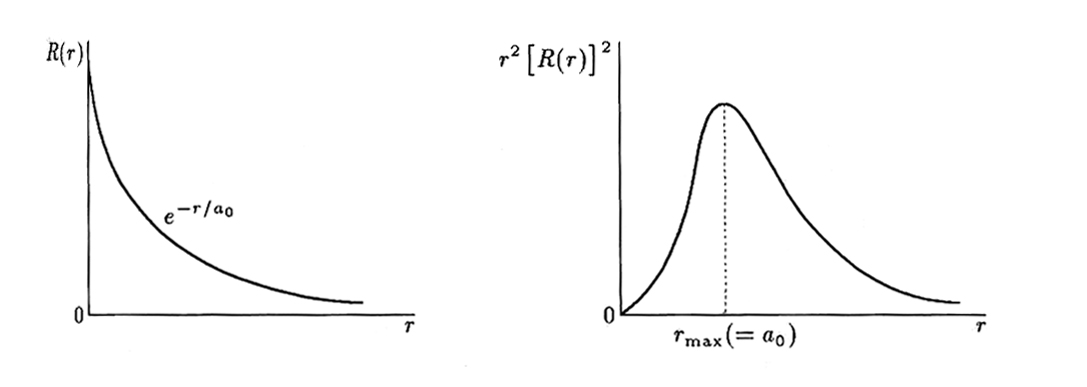 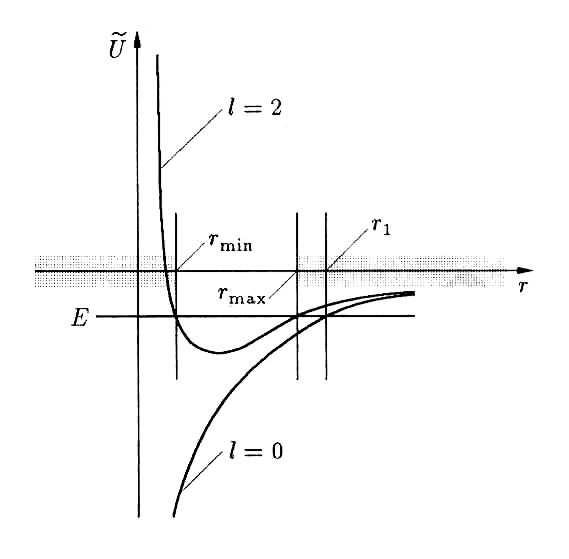 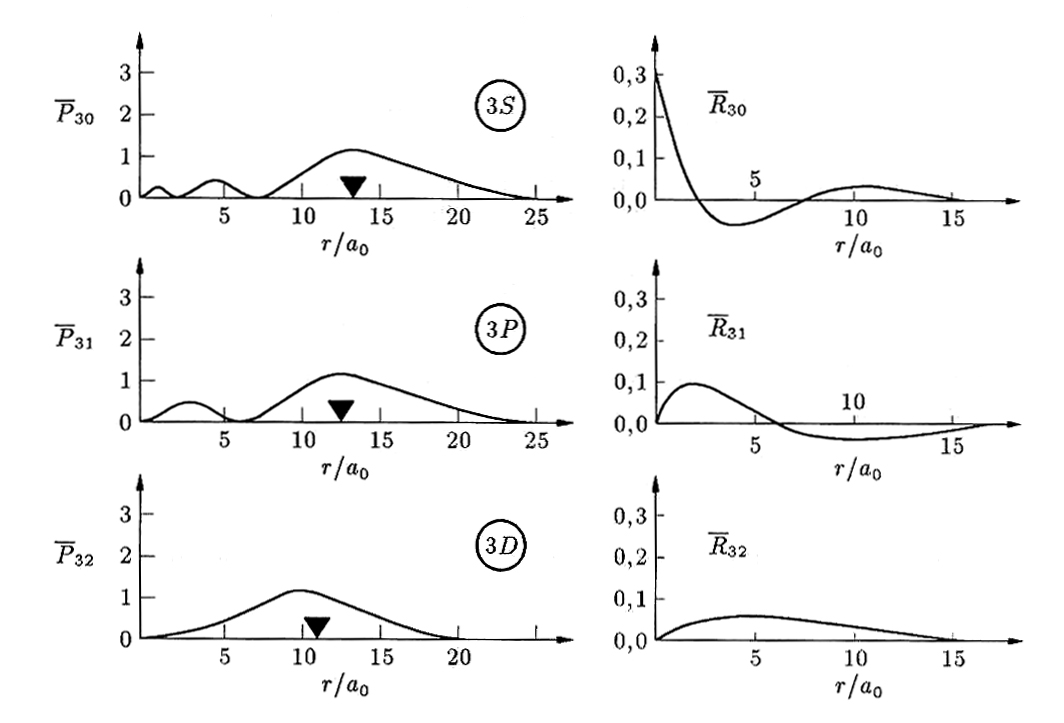 13
§ 12.4.   Вероятностно разпределение на електрона
• Ъгловото разпределение
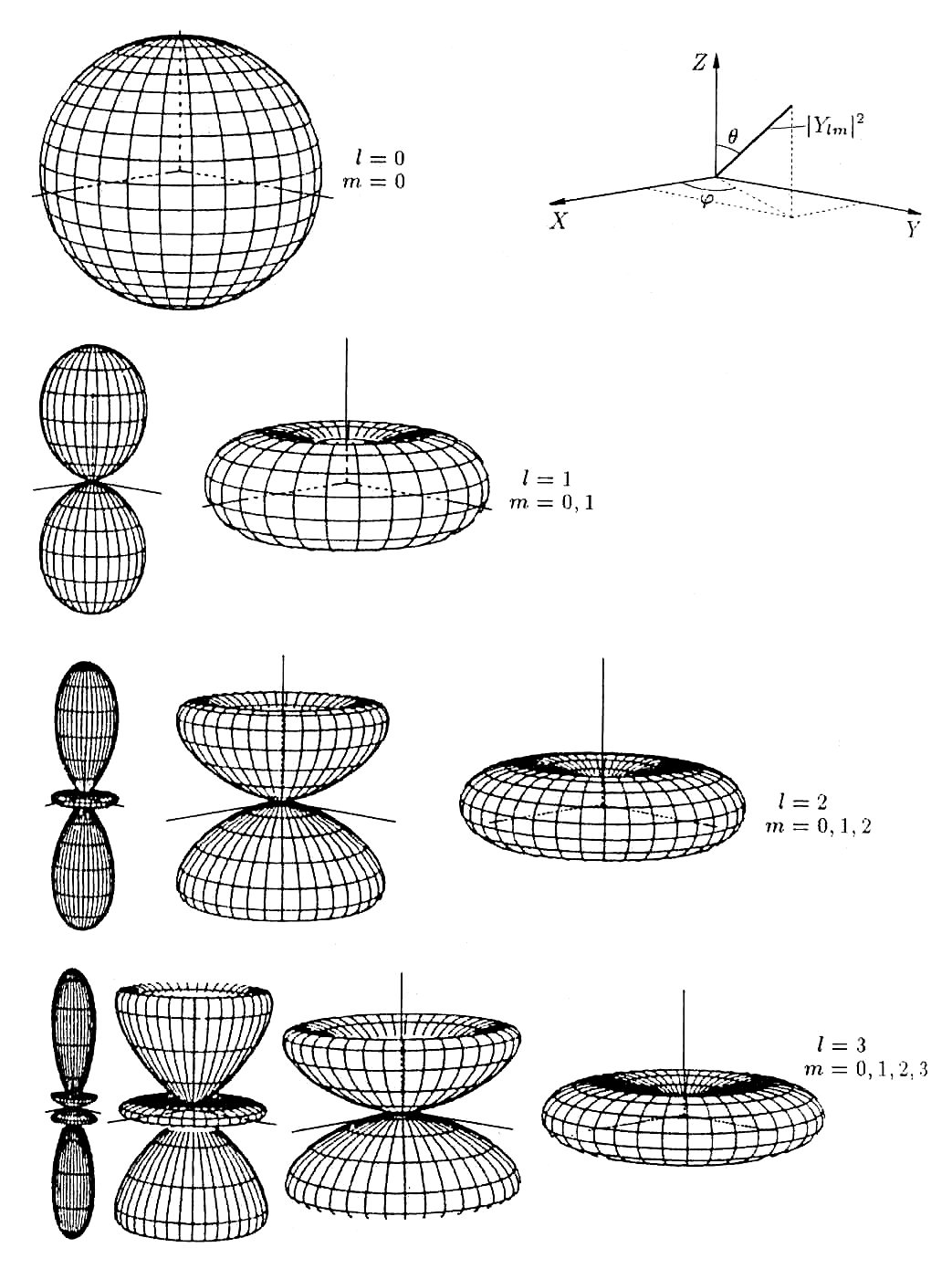 14
§ 12.5.	Водородоподобни атоми
•    Определение, общи свойства и потенциална енергия
Водородоподобните атоми имат един външен елекрон, наречен вален-
тен или оптичен. Това са алкалните метали Li , Na , K , Rb  и Cs . 
     Общи свойства:
1.  Химичните свойства се определят главно от валентния електрон.
2.  Оптичните свойства (оптични нива и преходите между тях: емисионни и абсорбционни) се определят от оптичния електрон.
3.  Вътрешните електрони образуват стабилна обвивка, която прилича на тази на инертните газове и слабо се влияе от външния електрон.
4.  Вътрешната електронна обвивка е сферичносиметрична.
     Във водородоподобните йони единственият електрон се движи в
кулоновото поле на ядрото. Във водородоподобните атоми външният
Електрон се движи в полето на ядрото и на вътрешните електрони. Строго  погледнато, имаме работа с многоелектронен обект. Обаче
 свойствата (3) и (4) позволяват задачата да се сведе приблизително 
към задачата за движение на електрон в централносиметрично поле.
.
15
§ 12.5.	Водородоподобни атоми
Потенциална енергия и ефективен заря

     ‒ ефективен заряд,       заряд  на ядро,           заряд на вътрешни е-ни.
• Проникващи и непроникващи орбити (облаци)






• енергетични нива на Na и сне-
мане на аномалното израждане
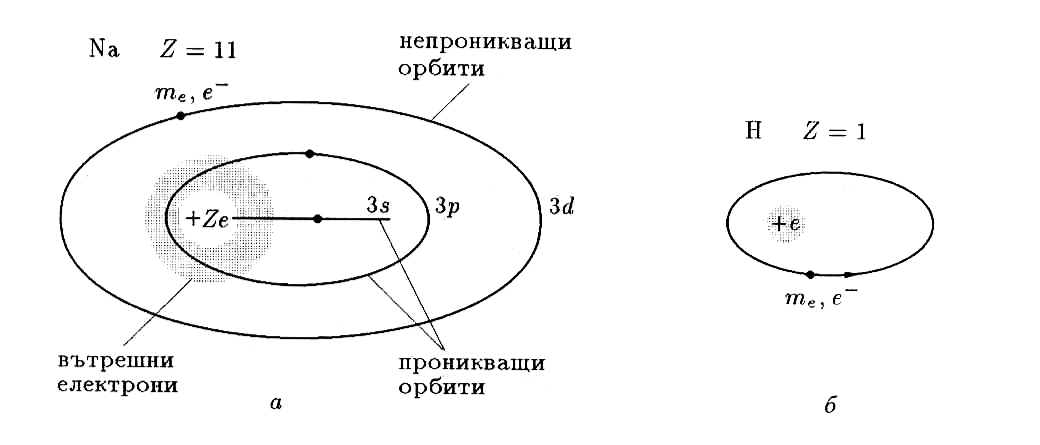 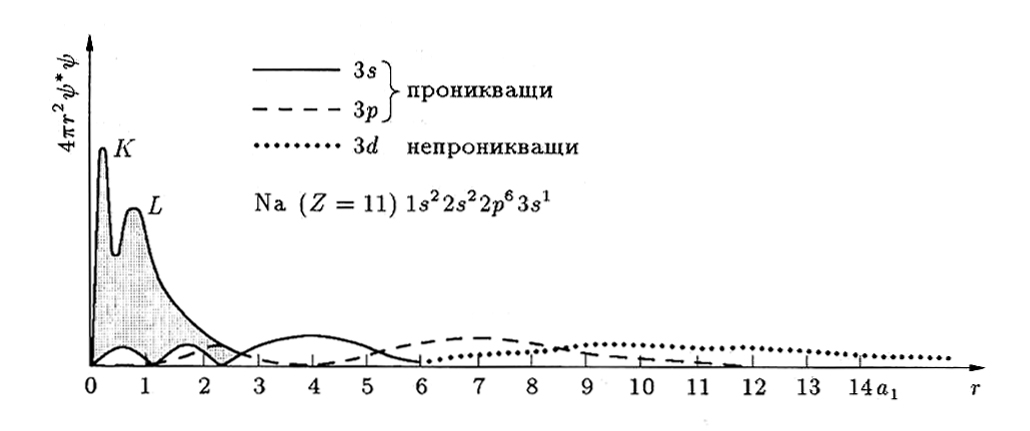 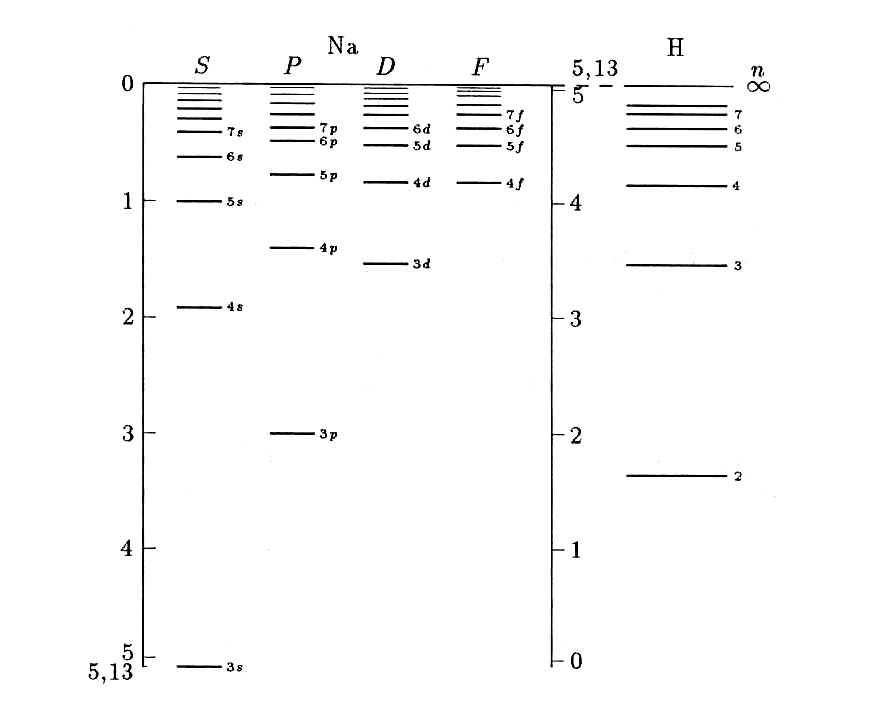 16